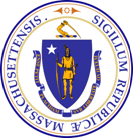 Opioid Recovery and Remediation Fund Advisory Council
Marylou Sudders, Secretary
Executive Office of Health & Human Services

June 21, 2021
12:00 - 1:30 pm

WebEx
1
Agenda
Welcome and Introductions

Approval of 5/14 Meeting Minutes

BSAS Overdose, Service Utilization Data, and Youth and Young Adult Services

Trust Fund Update and Distribution Methodology

Upcoming Meetings and Next Steps
BSAS Overdose, Service Utilization Data, and Youth and Young Adult Services
Deirdre Calvert
Hermik Babakhanlou-Chase
Sarah Ruiz
Brian R. Jenney
Rebecca Butler
Bureau of Substance Addiction Services
Massachusetts Department of Public Health
Trust Fund Update and Distribution Methodology
New Revenues Added to the Trust Fund:
~$10M received from McKinsey
~$1.5M received from the Injured Worker’s Pharmacy

State Procurement Law
Applies to expenditures from the Opioid Recovery and Remediation Fund
These expenditures are made by the Executive Office of Health and Human Services. MGL ch. 10 s. 35OOO(a)
State procurement regulations apply to all executive office procurements of goods and services

Ethics Considerations
Council members are subject to the Conflict of Interest Law and are encouraged to contact the State Ethics Commission regarding any matters that might require the filing of a written disclosure
Trust Fund Update and Distribution Methodology
For Discussion: Principles and Metrics to Inform Trust Fund Expenditures
Distribution across the six (6) HMCC regions 
OUD prevalence
Fatal and non-fatal overdose rates
Racial equity lens
Other metrics for consideration?
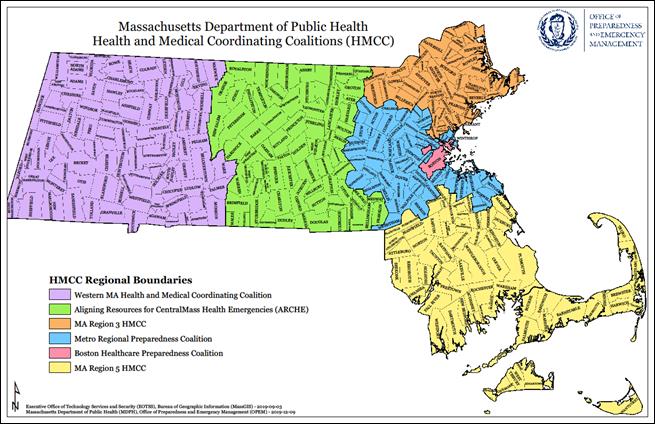 Upcoming Meetings